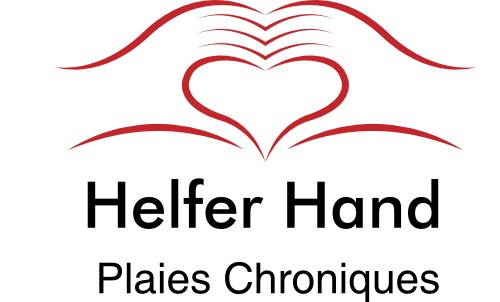 Fotoalbum
von nana T.Tabiou
Chronische Wunden entstehen nicht plötzlich, sondern entwickeln sich langsam.
[Speaker Notes: Chronische Wunden entstehen nicht plötzlich, sondern entwickeln sich langsam.]
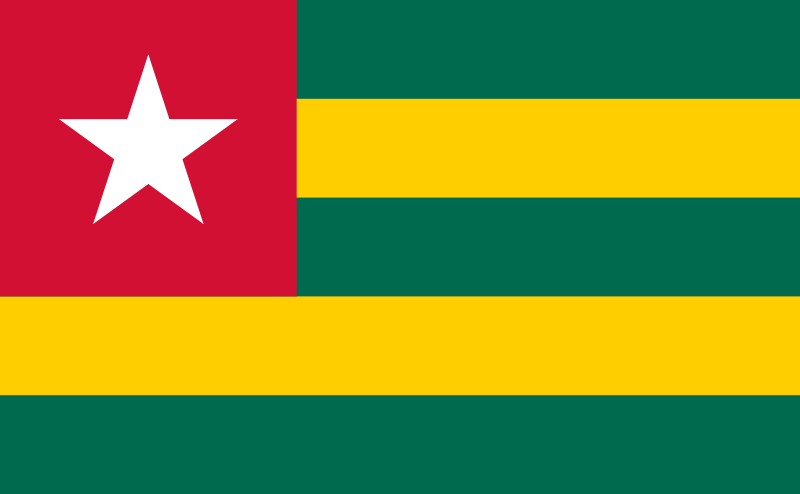 Nationalflagge von Togo
[Speaker Notes: Nationalflagge von Togo]
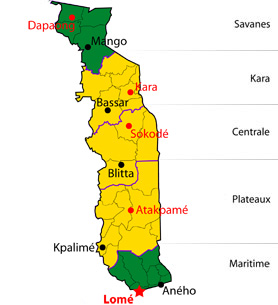 Togo
[Speaker Notes: Togo]
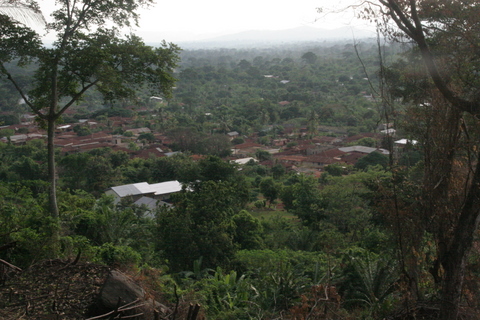 Landschaft von Togo
[Speaker Notes: Landschaft Togo]
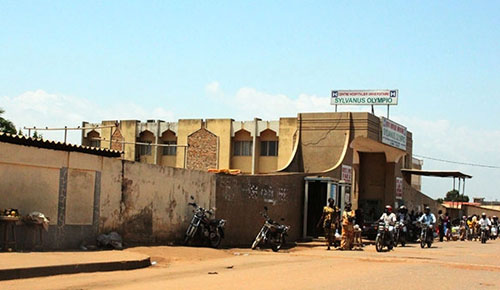 Beispiel eines Krankenhauses von außen. 
http://www.togoactualite.com/wp-content/uploads/2016/03/chu_lome_500.jpg
[Speaker Notes: http://www.togoactualite.com/wp-content/uploads/2016/03/chu_lome_500.jpg]
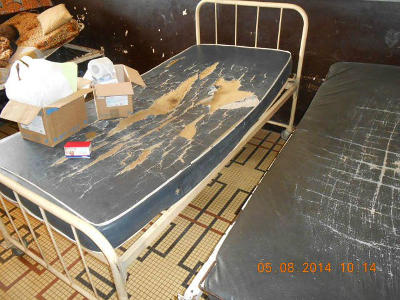 Beispiel Krankenhaus von innen. 
Bild von:http://www.27avril.com/wp-content/uploads/2015/08/Enfer-du-CHU-Sylvanus-Olympio-en-ruine-lome-togo.jpg
[Speaker Notes: Bild von:http://www.27avril.com/wp-content/uploads/2015/08/Enfer-du-CHU-Sylvanus-Olympio-en-ruine-lome-togo.jpg]
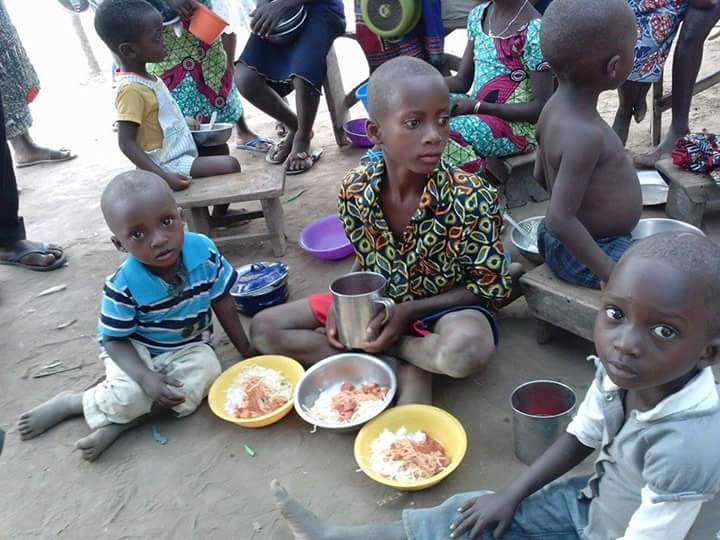 Armut 
Ambroise von http://arevis-togo.e-monsite.com/
[Speaker Notes: Ambroise von http://arevis-togo.e-monsite.com/]
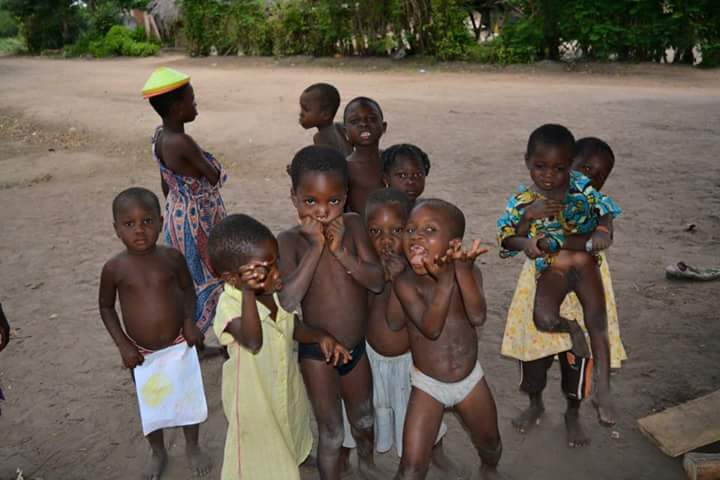 Armut 
Ambroise von http://arevis-togo.e-monsite.com/
[Speaker Notes: Ambroise von http://arevis-togo.e-monsite.com/]
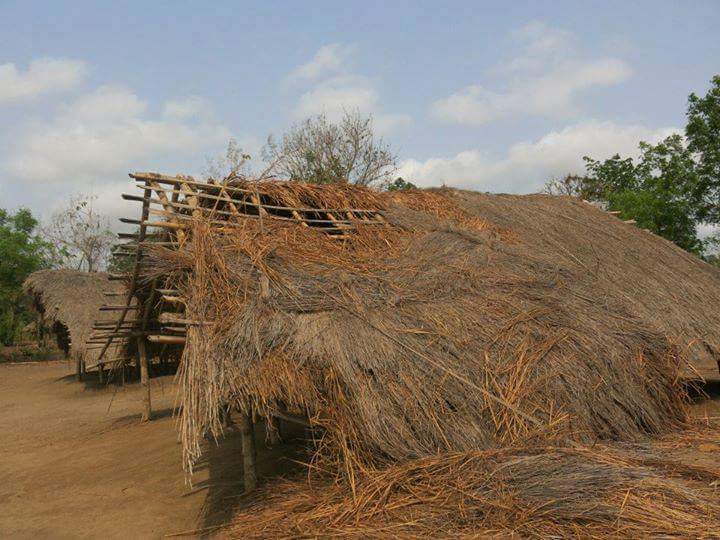 Beispiel eines Klassenraums. 
Ambroise von http://arevis-togo.e-monsite.com/
[Speaker Notes: Ambroise von http://arevis-togo.e-monsite.com/]
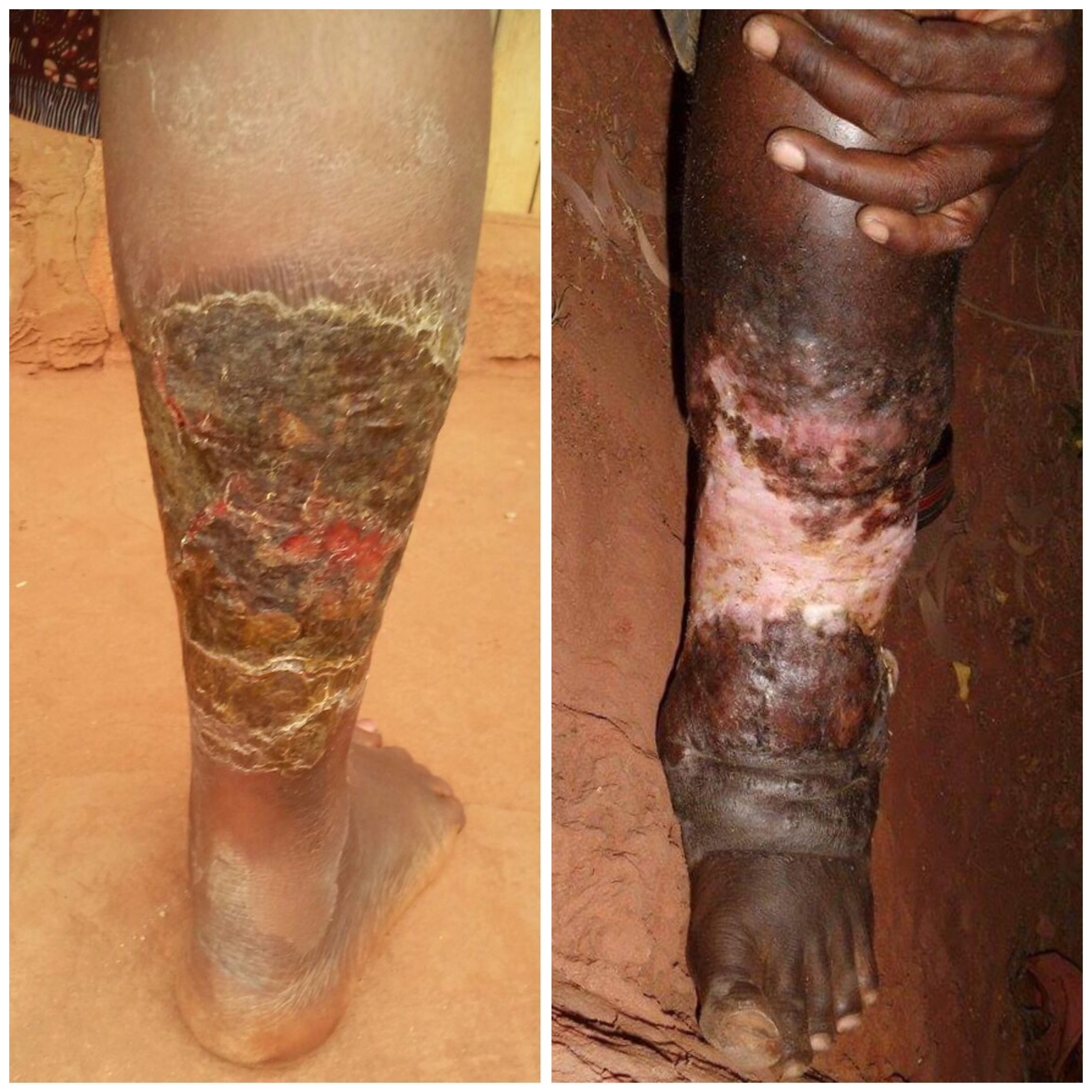 Beispiele für chronische Wunden
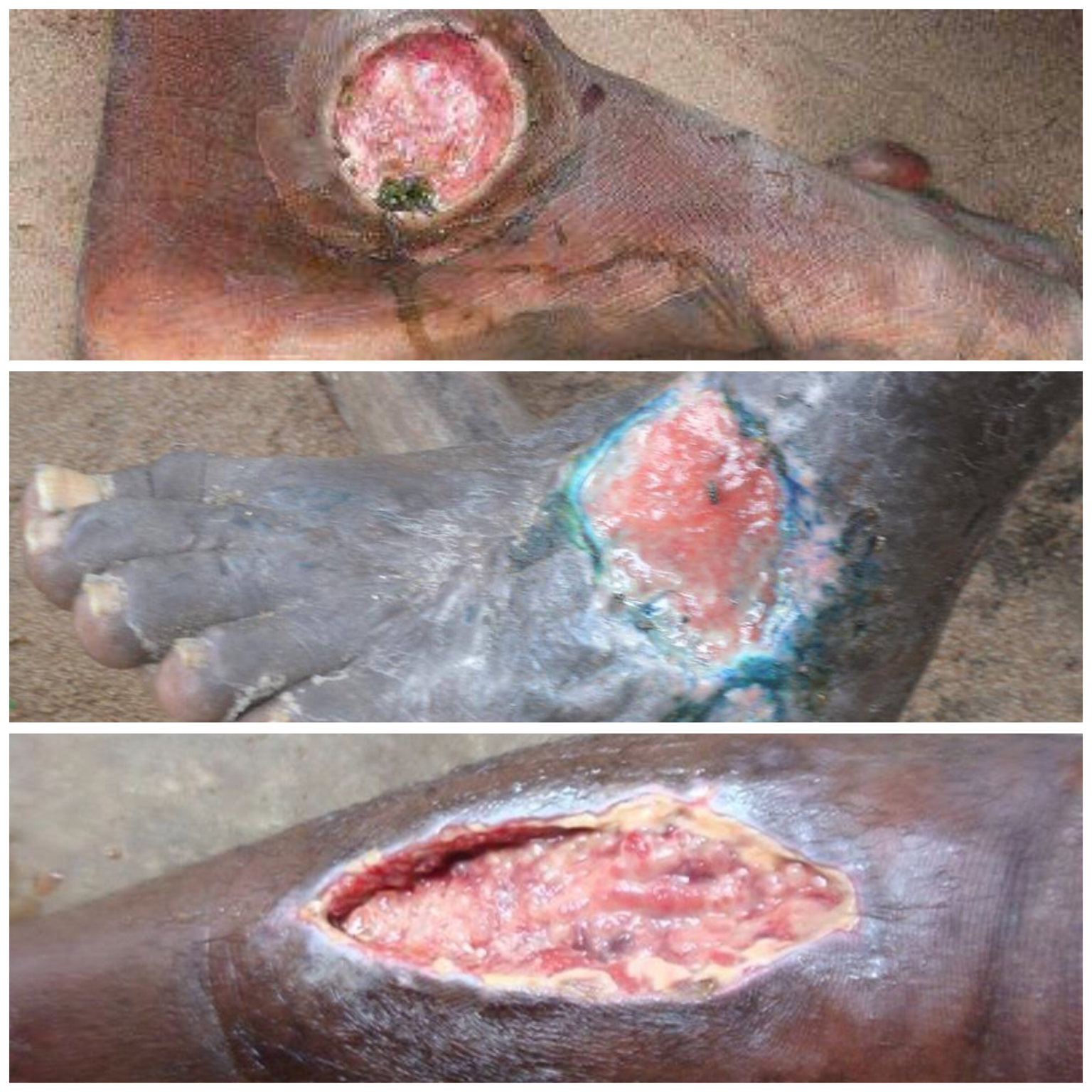 Beispiele für chronische Wunden
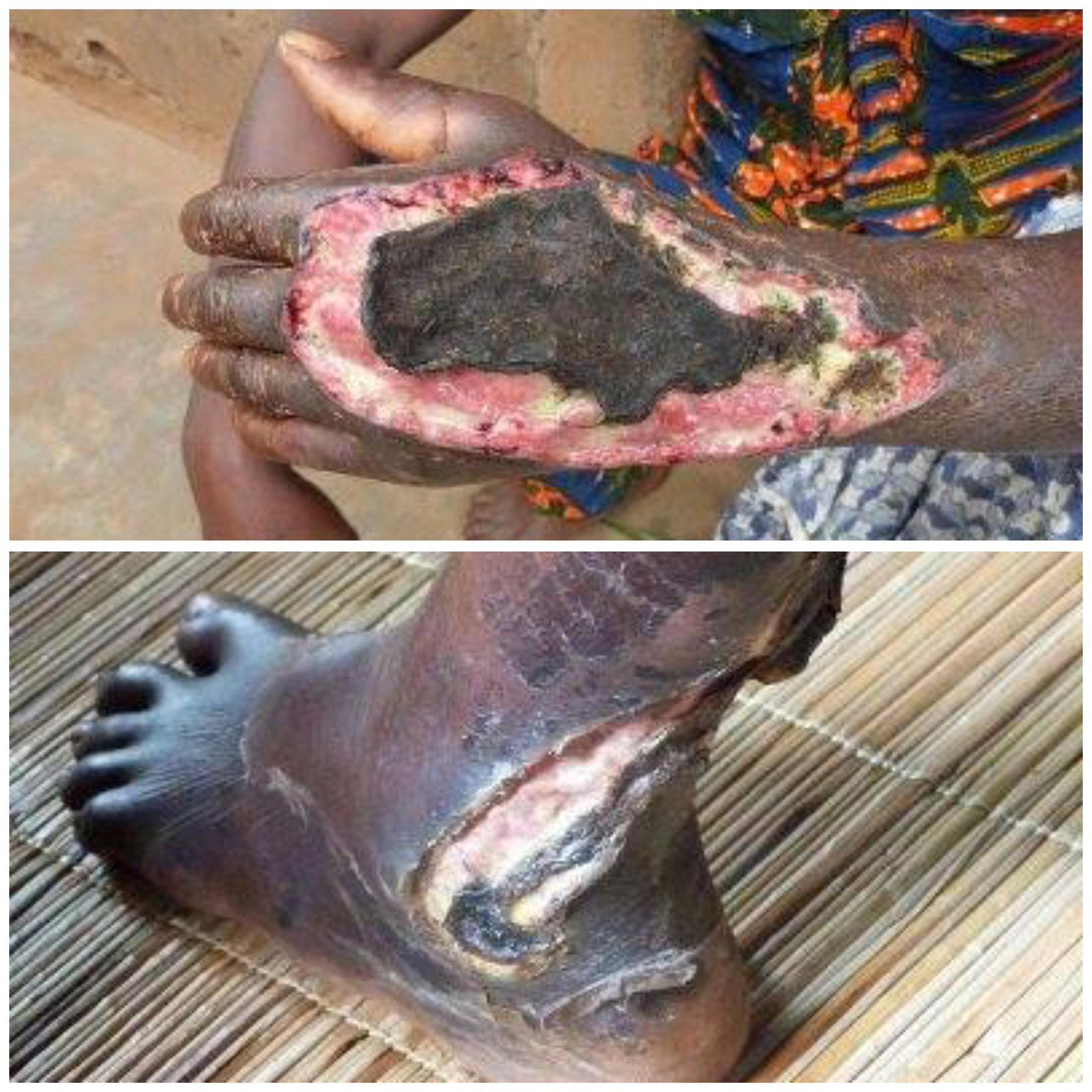 Beispiel für Buruli-Wunden
Beispiel für chronifizierte Wunde nach Verletzung
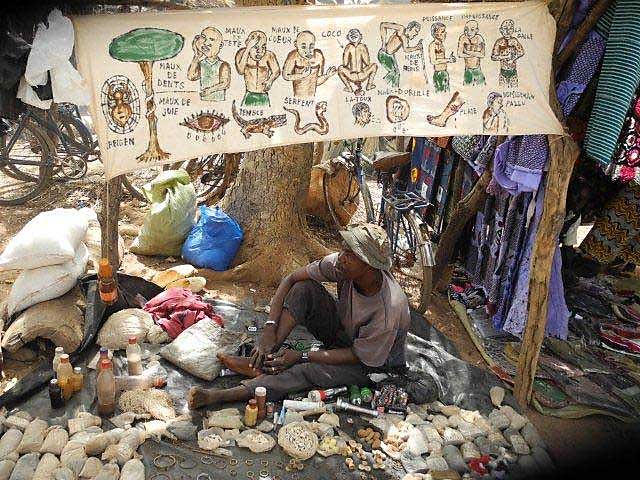 Heiler mit seiner Medizin auf dem Markt
[Speaker Notes: Heiler mit seiner Medizin auf dem Markt(Fotos von Christa Neuenhofer)]
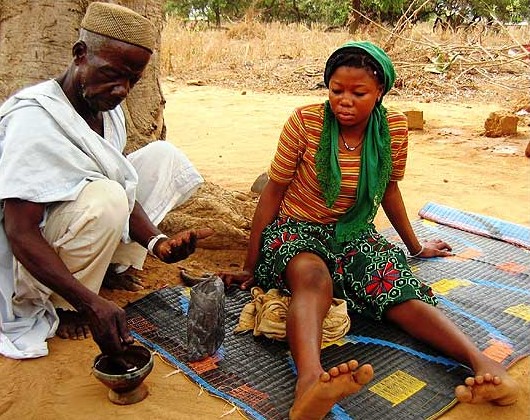 Traditioneller Heiler in Afrika
[Speaker Notes: Traditionelle Heiler in Afrika(http://africa-caribic-festival.de/main/index.php?webcode=newsletter0902)]
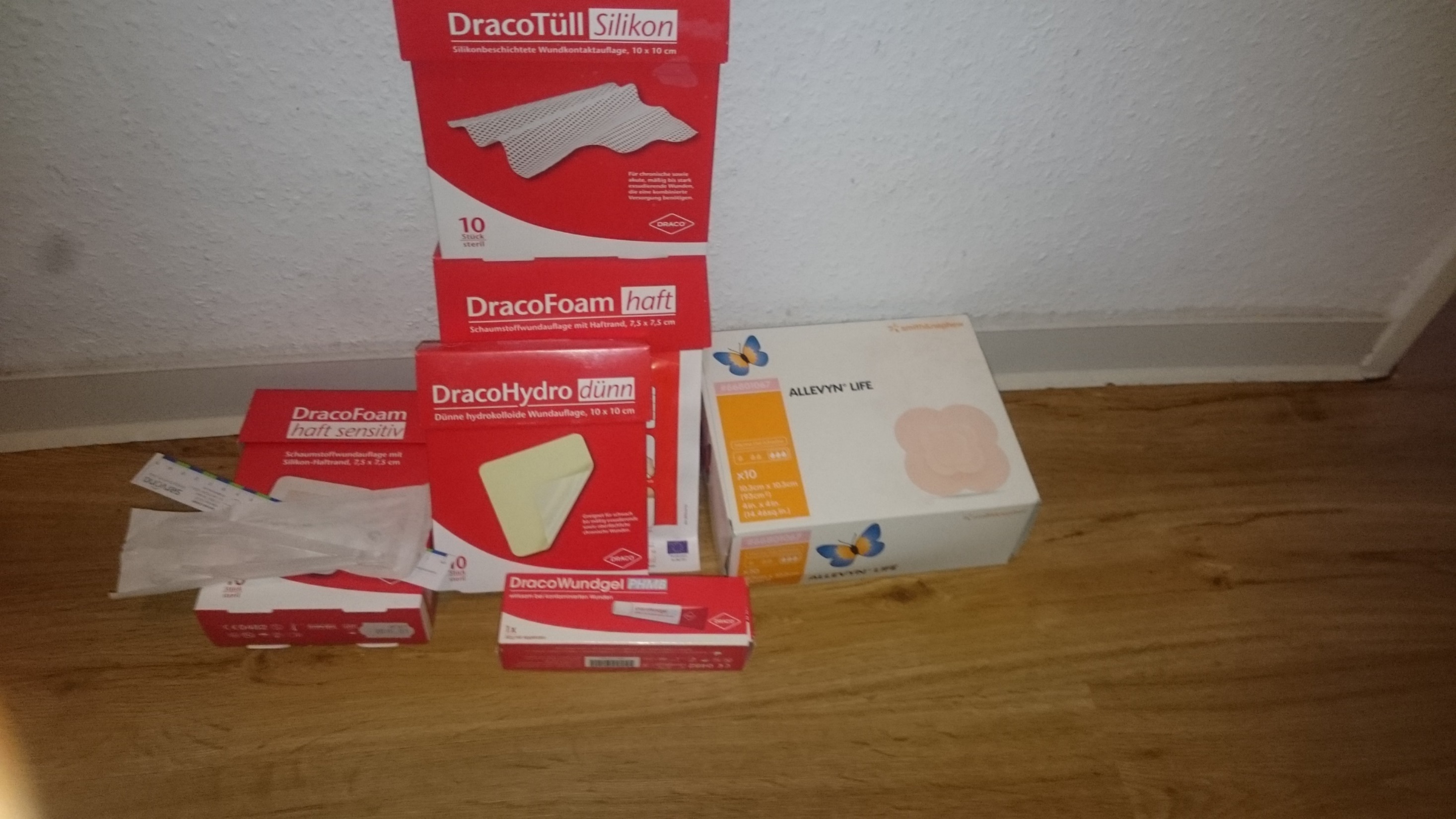 Modernes Wundmanagement
[Speaker Notes: Modernes Wundmanagement]